Les agents infectieux
Phtirius pubis
Nom: Morpions
Autre nom : Pou de pubis
Nom scientifique : Phtirius pubis
Type d’organisme : Arthropode  
Photo :



Symptômes : Grattements 
Traitements: Crèmes, lotions ou shampoings
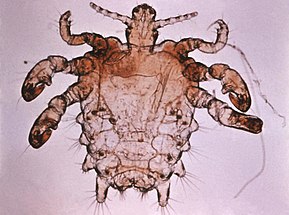 Trichomonas vaginalis
Nom: vaginite 
Autre nom : parasite, champignon 
Nom scientifique : Trichomonas vaginalis
Type d’organisme : protistes 
Photo :



Symptômes : Grattements , puanteur 
Traitements: Antibiotiques
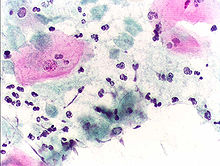 Chlamydia trachomatis
Nom: Chlamydiose
Autre nom : bactérie intracellulaire
Nom scientifique : Chlamydia trachomatis
Type d’organisme : monères
Photo :



Symptômes : douleur en bas de l'abdomen
Traitements: Antibiotiques
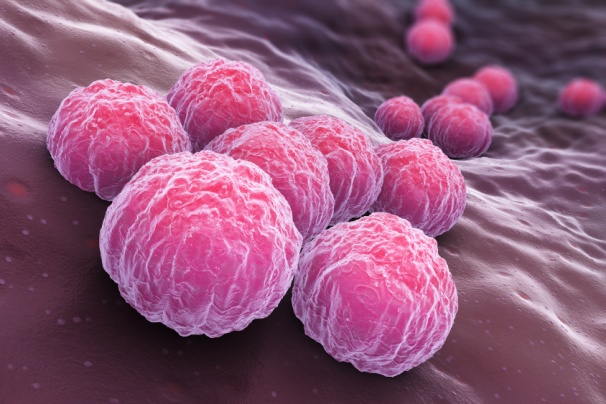 VPH
Nom: virus du papillome humain
Autre nom : virus a ADM 
Nom scientifique : VPH
Type d’organisme :virus
Photo : 



Symptômes : petites bosses sur la peau ou les muqueuses 
Traitements: Cryothérapie (azote liquide), crème
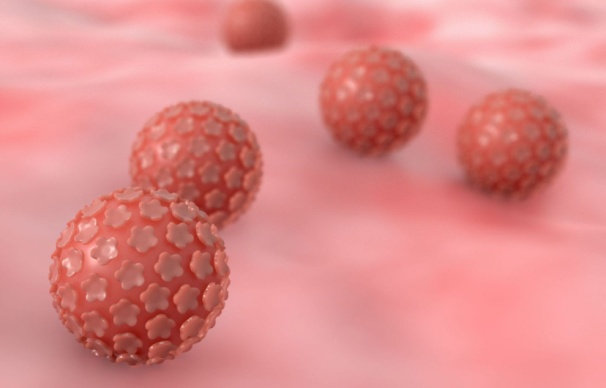 VHB
Nom: Le virus de l’hépatite B
Nom scientifique : VHB
Type d’organisme : virus 
Photo : 



Symptômes : Fatigue inexpliquée, Perte d’appétit, Nausées et vomissements,
Douleurs musculaires et articulaires, Fièvre légère, Dégoût pour certains aliments,Ictère (jaunisse),Urine foncée, Démangeaisons sur le corps

Traitements: Aucun
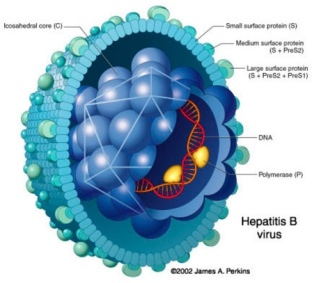 Neisseria gonorrhoeae
Nom: gonocoque
Nom scientifique : Neisseria gonorrhoeae
Type d’organisme : bactérie
Photo : 



Symptômes : Augmentation des pertes vaginales, miction douloureuse, Saignements vaginaux entre les règles, par exemple après un rapport sexuel vaginal, Rapports sexuels douloureux, douleur abdominale ou pelvienne
Traitements: Antibiotiques
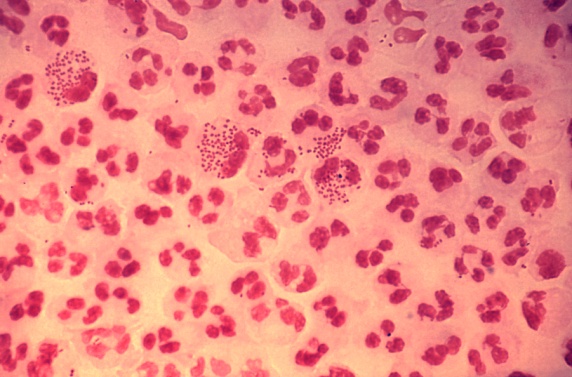 VHS-II
Nom: herpès simplex
Nom scientifique : VHS-II
Type d’organisme : Virus
Photo : 



Symptômes : apparition d'une grappe de cloques remplies de liquide 
Traitements: Antiviraux
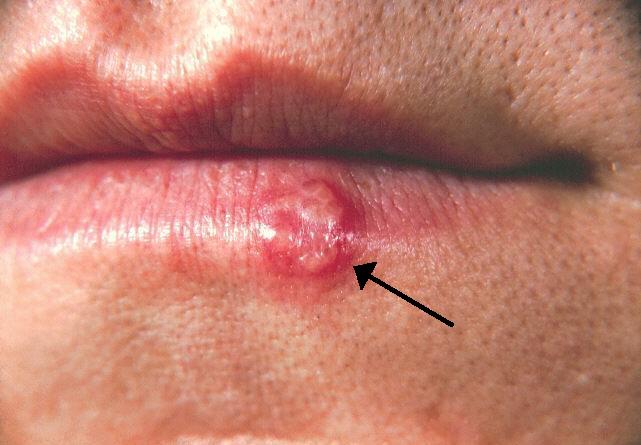 VIH
Nom: Virus de l'immunodéficience humaine
Autre Nom: Sida
Nom scientifique :VIH
Type d’organisme : Virus
Photo :
 


Symptômes : une fièvre de plus de 38 °C, l'apparition de ganglions, lymphatiques, une pharyngite, une éruption de plaques rouges sur le corps et le visage, des maux de tête, de ventre, des douleurs musculaires, une diarrhée, des vomissements.
Traitements: Trithérapie
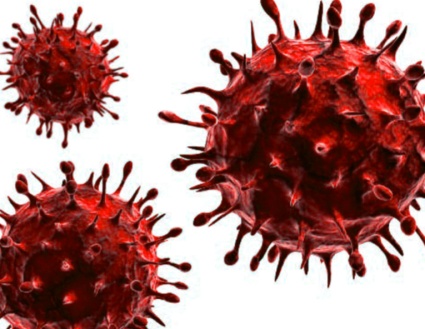 Treponema pallidum
Nom:  tréponème pâle 
Nom scientifique : Treponema pallidum
Type d’organisme : monères
Photo :
 


Symptômes : une éruption cutanée ne provoquant pas de démangeaisons qui commence sur le tronc et se propage à tout le corps, y compris la paume des mains et la plante des pieds. ...
Traitements: Antibiotiques
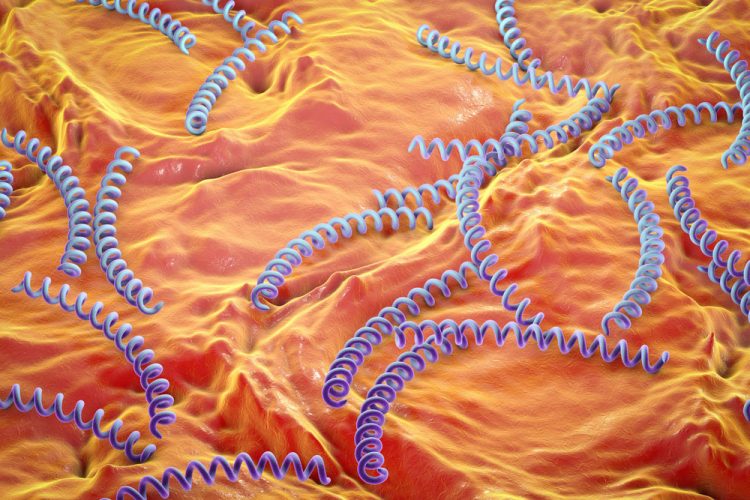